Doku nedir, tipleri nelerdir?
Hücre bölünmesi
DOKU:
Doku; aynı yapıya sahip ve aynı işi görmek üzere biraraya gelen hücreler ve onları çevreleyen hücrelerarası maddeden (matriks) oluşur.
Dokular
Epitel Doku
Sinir Doku
Bağ Doku
Kas Doku
Epitel dokusu:
Vücudun tüm dış ve iç yüzeyini çevreler.
Emme, salgılama, taşıma, boşaltım, koruma, kasılma (myoepitelyal hücreler) ve duyu alımı (Retina ve kulaktaki özelleşmiş tüylü hücreler) gibi görevleri vardır.
Yassı / Kübik/ Prizmatik (=silindirik, =kolumnar)
Tek katlı / Çok katlı / Psödostratifiye
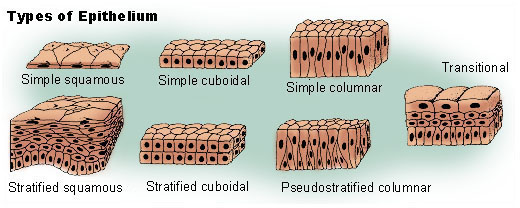 Robbins and Cotran, Pathologic Basis of Disease, 7th ed.
Tek katlı yassı epitel: Difüzyon ve filtrasyon yüzeylerinde bulunur. (Endotel, Mezotel, Akciğer-alveoller....)
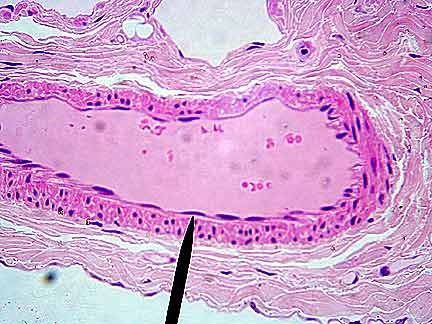 - Çok katlı yassı epitel:  Keratinize / Non- keratinize (Epidermis, ağız boşluğu, özofagus, farenks, vajen, kornea, …)
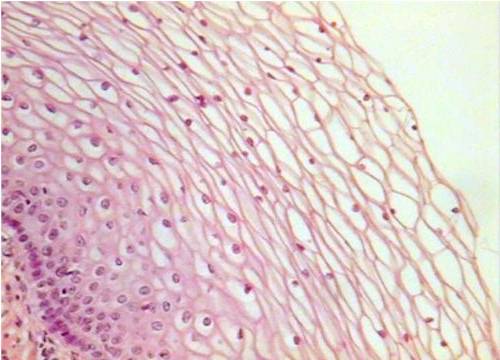 Tek katlı kübik epitel: Salgılama ve emme işlevleri yapılır. (Tiroid folikülleri, böbrek tubulleri, pankreas asinüsleri)
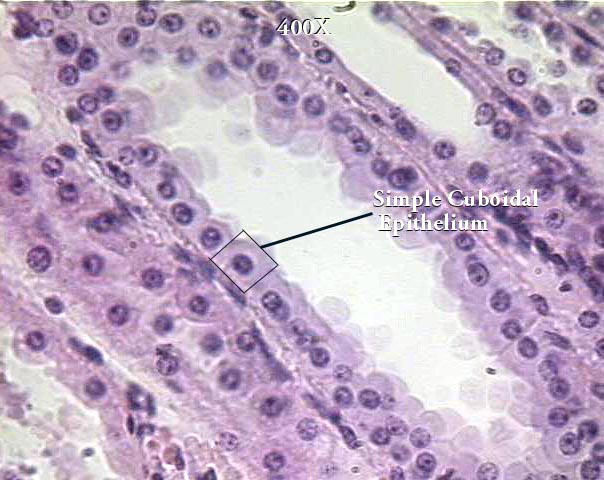 Tek katlı kübik epitel
- Çok katlı kübik epitel: Ter ve tükrük bezlerinin boşaltım kanalları, süt bezleri kanalları
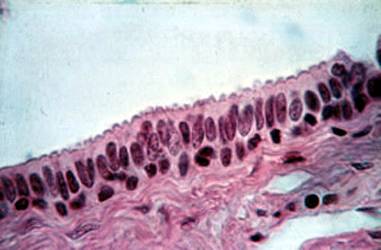 -Tek katlı kolumnar epitel: Salgı ve emilimden sorumludurlar. Mideden, sindirim kanalı sonuna kadar bulunurlar.
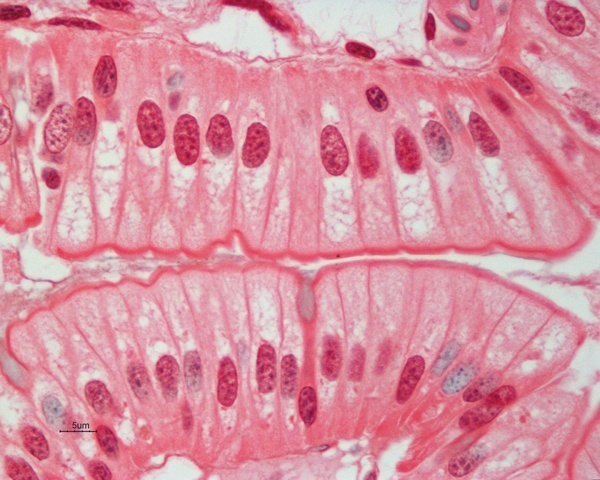 - Çok katlı kolumnar epitel: Vücudda çok nadir. Prostat, bazı büyük boşaltım kanalları, üretra bir bölümü
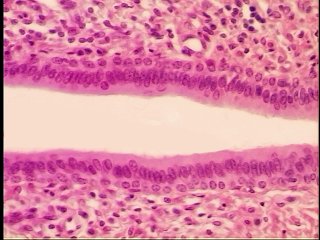 Psödostratifiye kolumnar epitel: Vücudda çok yaygın. Genellikle silyalı. Solunum yolları (Trakea, Büyük bronşlar)
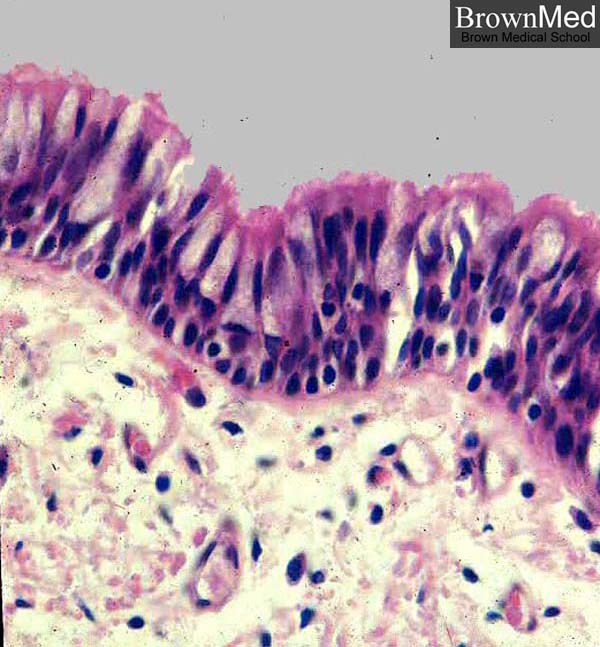 - Değişici (Transizyonel) Epitel: Bu hücreler organın işleyişine göre yassı ve kübik epitel arasında şekil değiştirebilir. Uriner sistemi döşer.
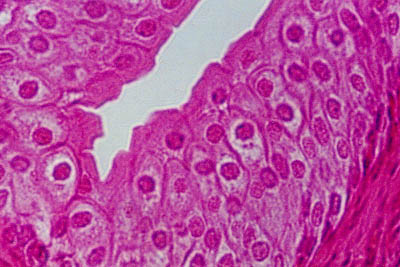 Destek doku (Bağ Dokusu)
Vücudun şeklinin sağlanması ve korunması
Hücre ve organların birbirine bağlanması
Bağ dokusu: 
  Fibroblastlar, Fibriller (Kollajen, Elastik, Retiküler)
 Kıkırdak dokusu: 
  Kondrositler, matriks (asit mukopolisakkarit)
 Kemik dokusu:
  Osteosit, Osteoblast, Osteoklast ve Kalsifiye ara
  matriks
Kas Dokusu:
Myositler
Myositler içinde kasılmayı sağlayan myofilamanlar
Düz kas (istemsiz hareketler)(sindirim sistemi organları, kan damarları)
 Çizgili kas (istemli hareketler)
 Kalp kası
Dokular çoğalma kapasitesine göre 3 tip:
Sürekli bölünen hücreler (Labil hücreler): Devamlı kaybedilen ve prolifere olan hücreler 
   (Ör: Kİ hematopoetik hücreler, deri, ağız boşluğu, vajen, serviks yüzey epiteli vs)
Stabil hücreler: Mitotik hızları düşük olan, ancak zedelenme veya doku kaybı durumunda bölünerek prolifere olan hücreler 
   (Ör: Karaciğer, Böbrek, Pankreas)
Statik hücreler: 
   Artık bölünmeyen (nöronlar ve iskelet kas hücreleri) veya çok nadiren bölünen (düz-kalp kası ) hücrelerdir.  Sadece embriyoner dönemde bölünürler.
HÜCRE BÖLÜNMESİ:
Bir hücreden yeni hücrelerin oluşmasına hücre bölünmesi denir. 
Hücre bölünmesinin amacı;
Üreme 
Doku, organ ve sistemlerin büyüyüp gelişmesini, yıpranan dokuların onarılmasını, ölen hücrelerin yerine yenilerinin yapılmasını sağlamaktır. 
Bölünme emri, çekirdekte yer alan DNA molekülü tarafından verilir.
Mitoz  ve mayoz  bölünme olarak iki çeşittir.
HÜCRE BÖLÜNMESİ
(n=23)
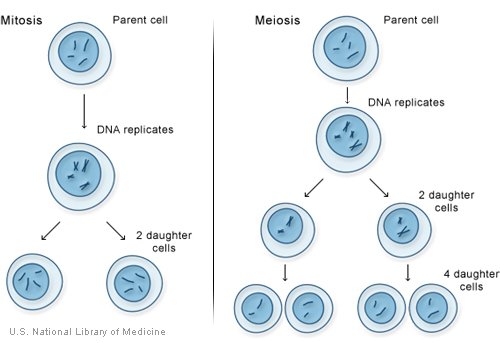 2n
2n
4n
4n
2n
2n
n
n
2n
2n
n
n
Testis ve overler
46 kr.→23 kr. (haploid gametler)
Somatik hücreler
2 eşit hücre (46 kr)
[Speaker Notes: MAYOZ  HÜCRE  BÖLÜNMESİ
 (İndirgenme-Olgunlaşma Bölünmesi)]
HÜCRE SİKLUSU:
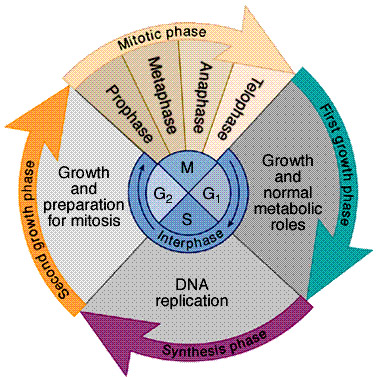 İki bölümden oluşur.
- İnterfaz dönemi:  İnterfaz süresi hücrelere göre birkaç günden yıllara kadar değişebilir.
G1 (Pre-duplikasyon)evresi: Bir önceki mitozdan çıkan hücrelerin genetik karakteri anneyle aynı ancak hacmi annenin yarısı kadardır. Bu hücrelerin anne hücre hacmine ulaşabilmesi için hızlı bir RNA + protein sentezi olur.
Hücrelerin çoğu G1  evresinin sonunda siklusu terkederler (G0 hücreler).  Uygun bir uyarı gelince (incinme gibi) mitoza kaldıkları yerden devam ederler.
2. S (Sentez) evresi (DNA Replikasyonu): DNA’nın (4-8 saat sürer) duplike olduğu evre.  
3. G2 (Post-duplikasyon) evresi: Mitozda kullanılacak enerji üretilir ve depolanır. İğ iplikcikleri oluşturulması için hazırlık yapılır.
-  Mitoz dönemi:1.5-2 saat kadar sürer.
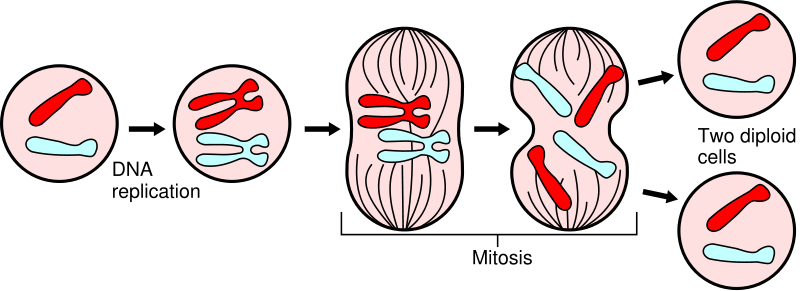 2n
4n
Robbins and Cotran, Pathologic Basis of Disease, 7th ed.
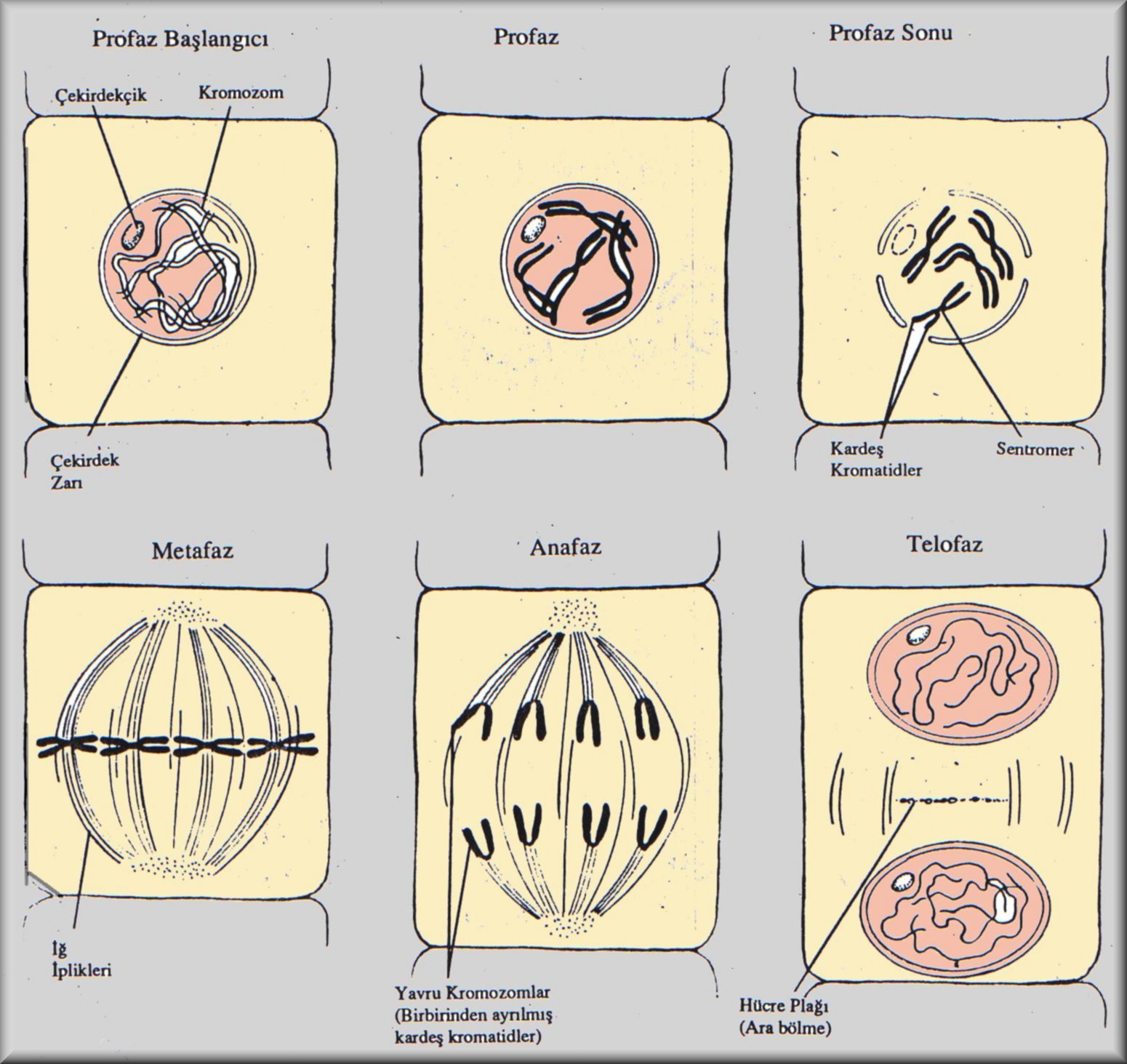 Robbins ve Cotran, Hastalığın Patolojik Temeli, 7 baskı